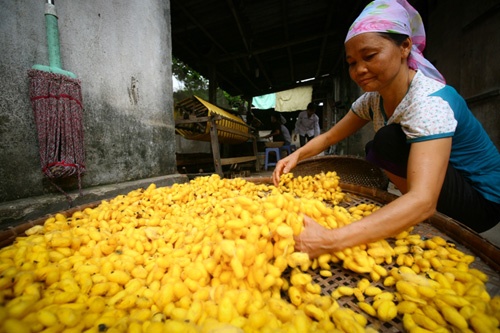 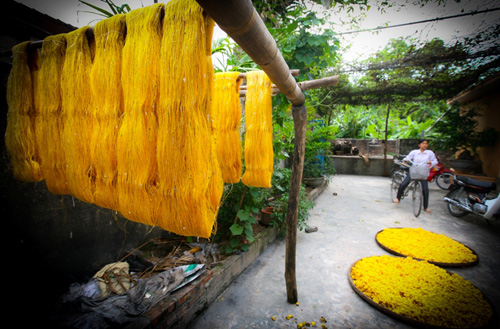 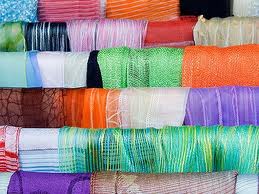 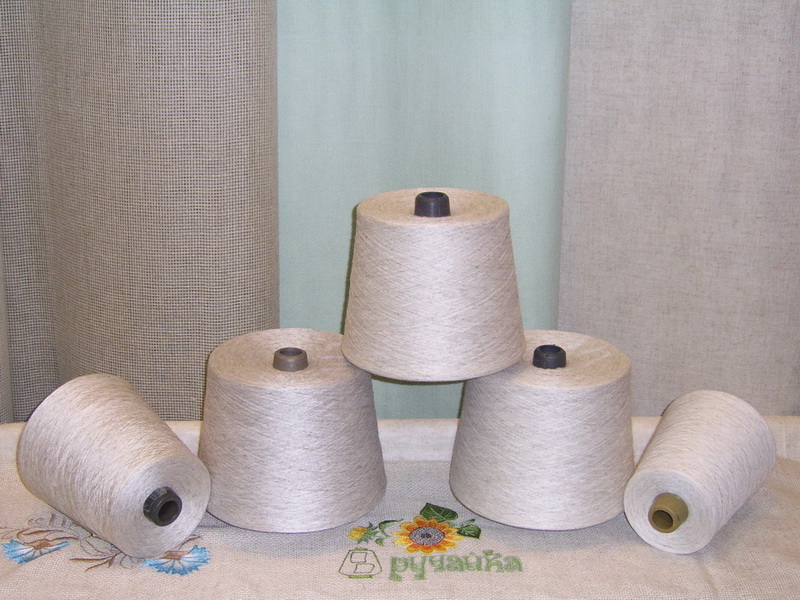 TƠ SỢI
Các loại vải được dệt từ tơ, sợi
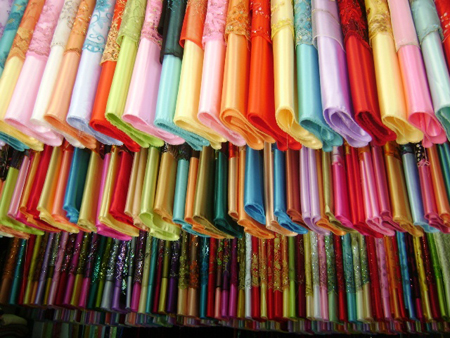 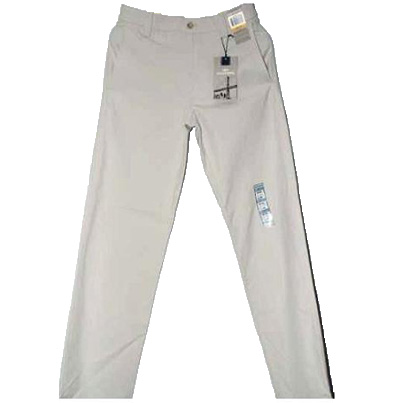 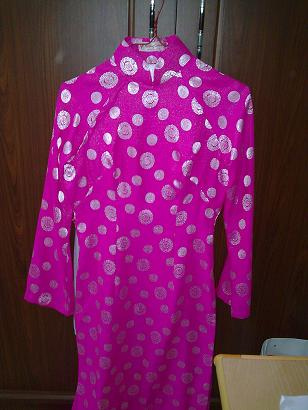 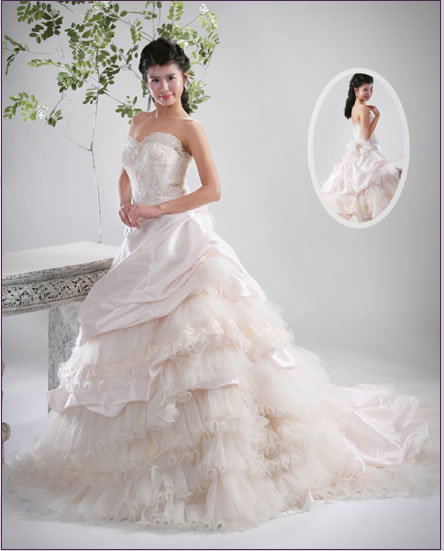 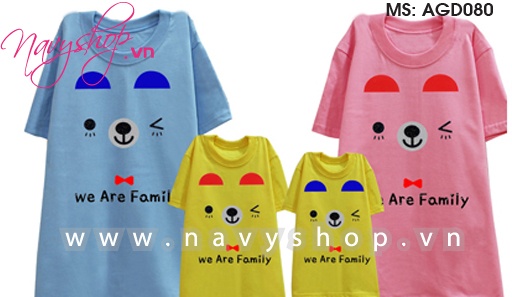 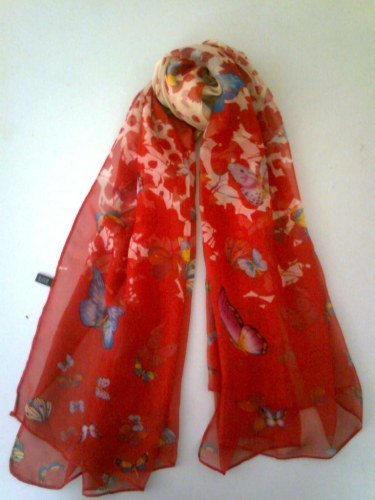 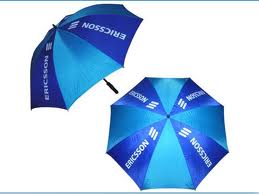 Một số loại vải thông dụng
Hình  nào dưới đây liên quan tới việc làm ra sợi bông, sợi đay, sợi tơ tằm?
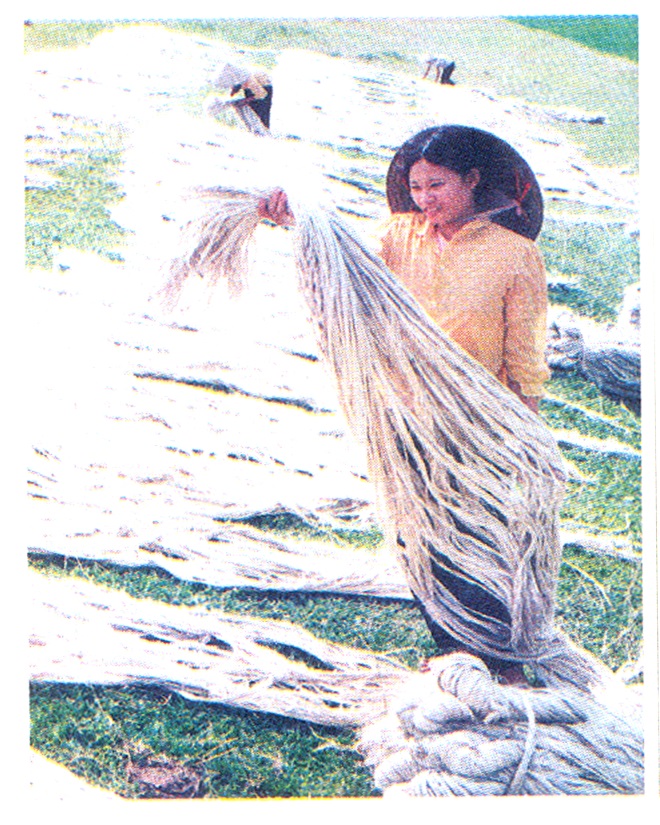 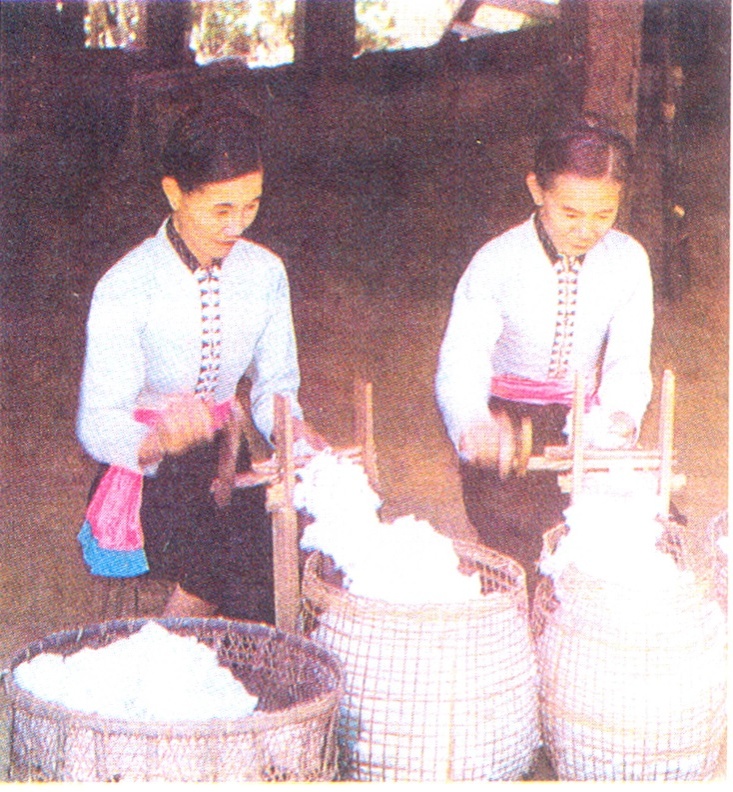 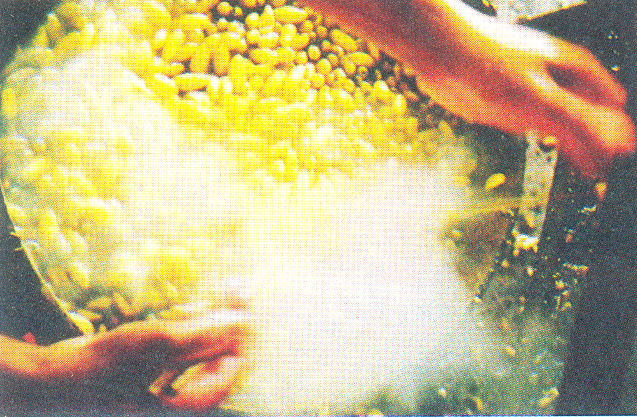 2
3
1
1. Phơi đay
2. Cán bông
3. Kéo tơ
- Trong các loại sợi trên, sợi nào có nguồn gốc từ thực vật, sợi nào có nguồn gốc từ động vật?
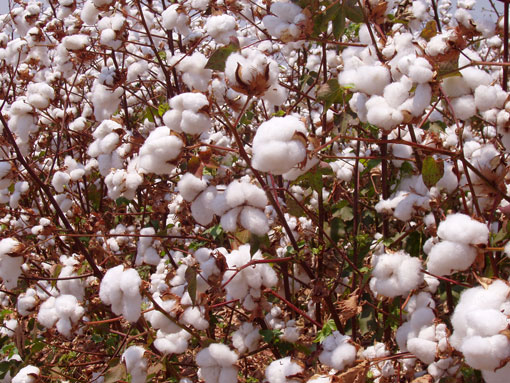 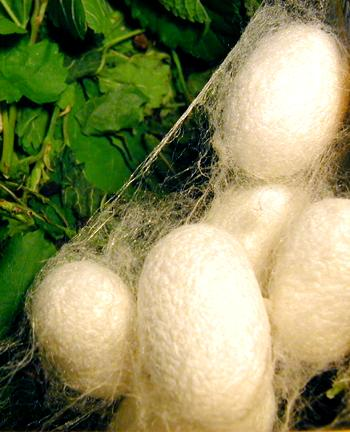 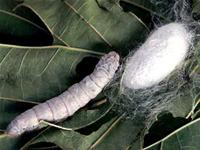 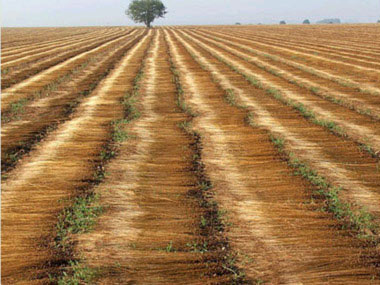 1. Cánh đồng bông
2. Cánh đồng lanh
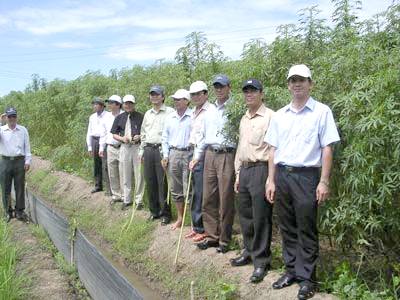 4. Tằm nhả tơ
3. Cánh đồng đay
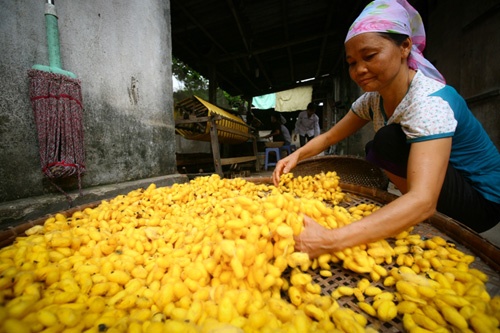 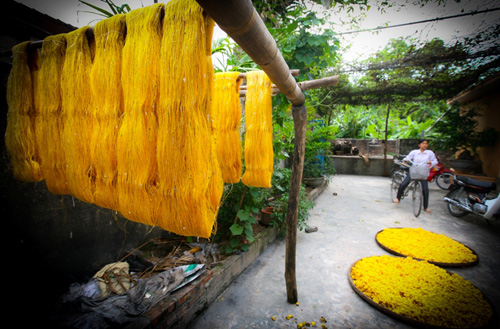 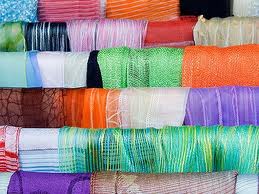 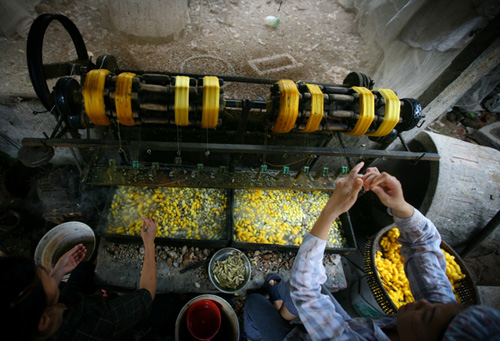 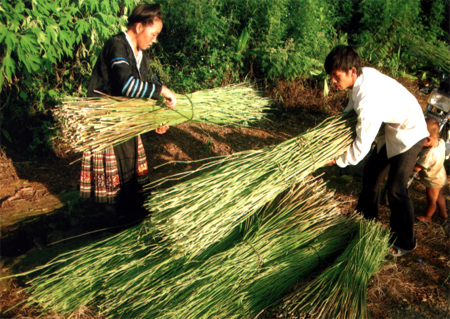 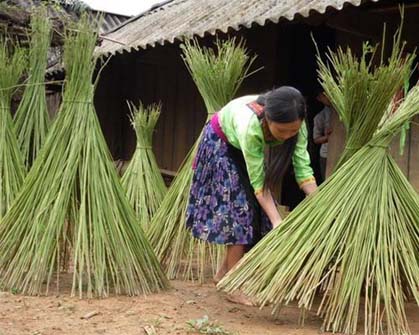 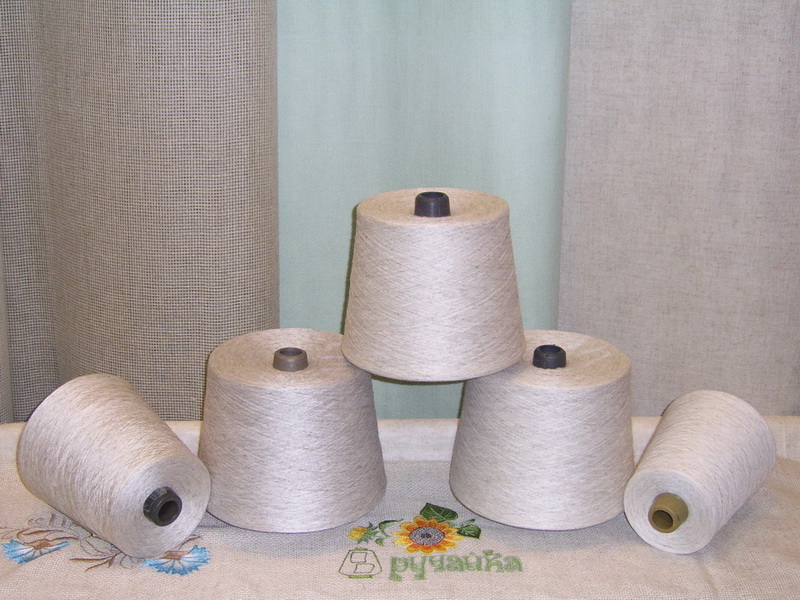 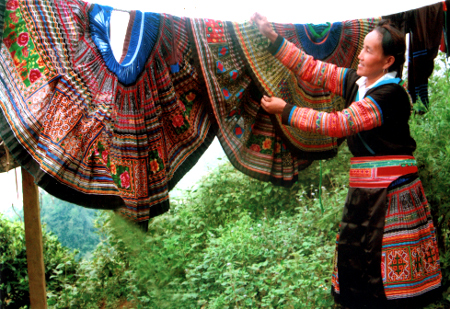 SỢI LANH
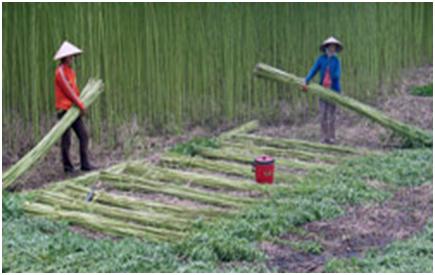 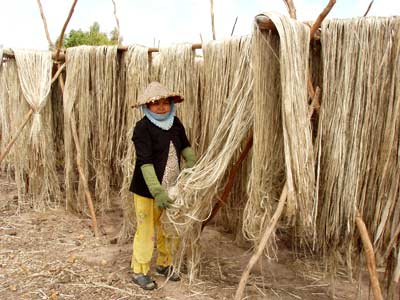 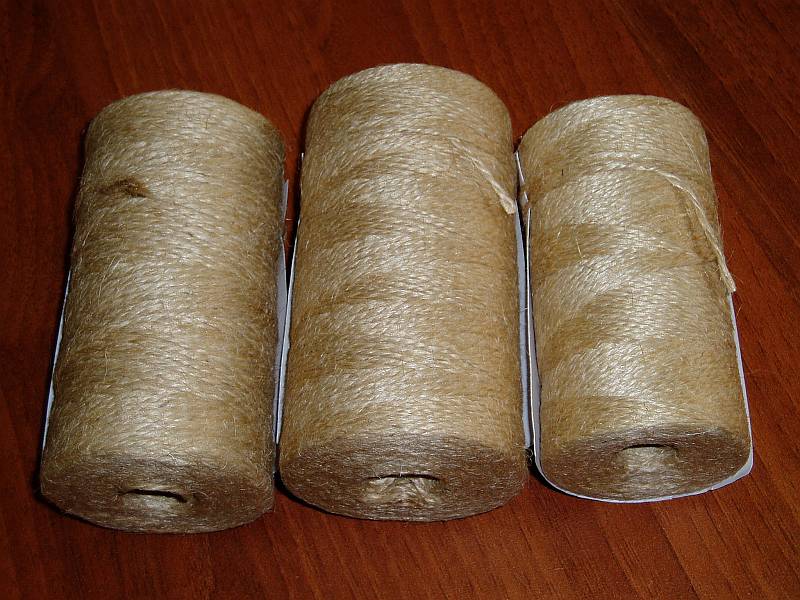 SỢI ĐAY
* Thực hành: Đốt, phân loại mẫu tơ sợi.
Chuẩn bị
Cách tiến hành
+ Một cái khay.
     + Một hộp mẫu tơ sợi.
     + Một bật lửa.
     + Một cốc đựng nến.
     + Một khăn ướt.
     + Một kéo.
- Bước 1: Đốt nến
 Bước 2: Dùng kéo cắt ở mỗi mẫu tơ sợi ra một đoạn.
Bước 3: Dùng kẹp, kẹp đoạn sợi rồi đốt trên ngọn nến.
Bước 4: Quan sát hiện tượng.
* Thực hành: Đốt, phân loại mẫu tơ sợi.
Kết quả thực hành
Tơ sợi tự nhiên
Tơ sợi nhân tạo
- Hiện tượng: Có tàn tro.
- Hiện tượng: Sợi quắn lại.
Sợi đay
Sợi ni lông
Sợi gai
Sợi cước
Sợi bông
Chỉ vắt sổ
Sợi tơ tằm
Chỉ may
Sợi lanh
Sợi dù
Vải sợi bông có thể rất mỏng, nhẹ hoặc cũng có thể rất dày. Quần áo may bằng vải sợi bông thoáng mát về mùa hè và ấm về mùa đông.
 Vải lụa tơ tằm thuộc hàng cao cấp, óng ả, nhẹ, giữ ấm khi trời lạnh và mát khi trời nóng.
- Vải ni lông khô nhanh, không thấm nước, dai, bền và không nhàu.
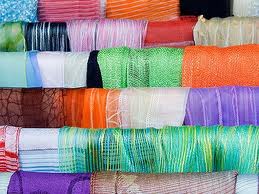 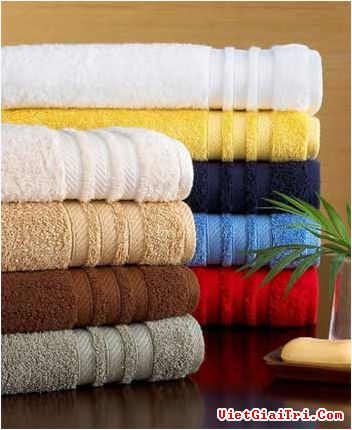 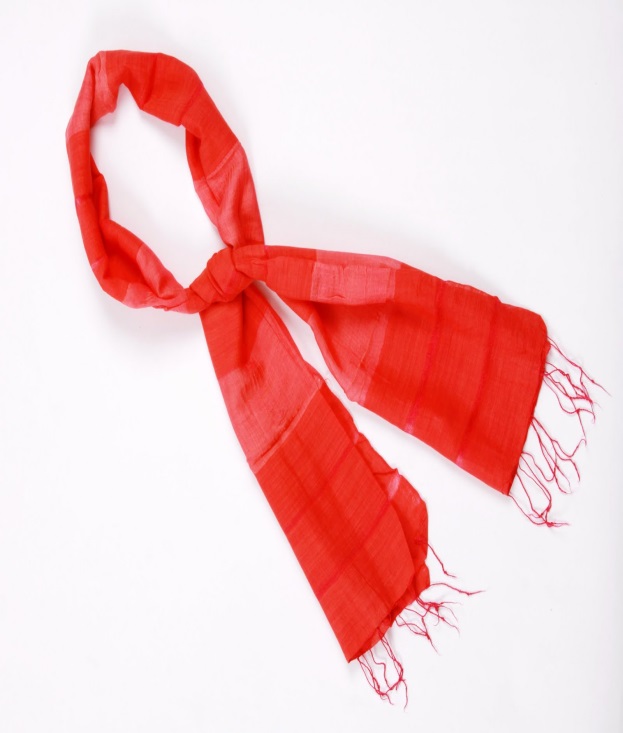 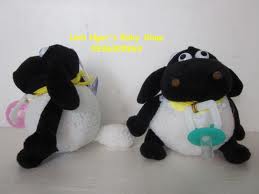 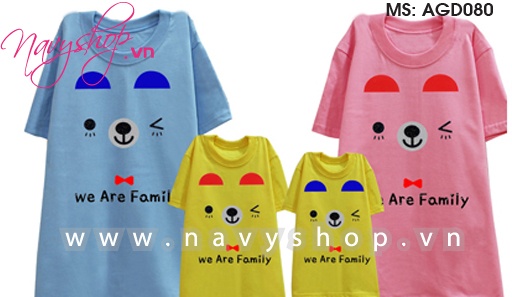 Tơ sợi tự nhiên: vải sợi bông, sợi tơ tằm
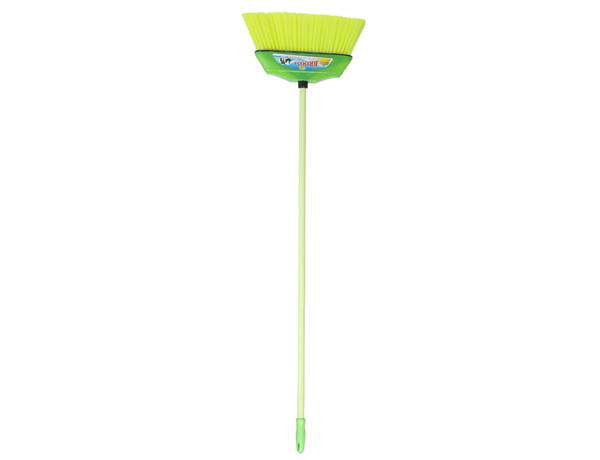 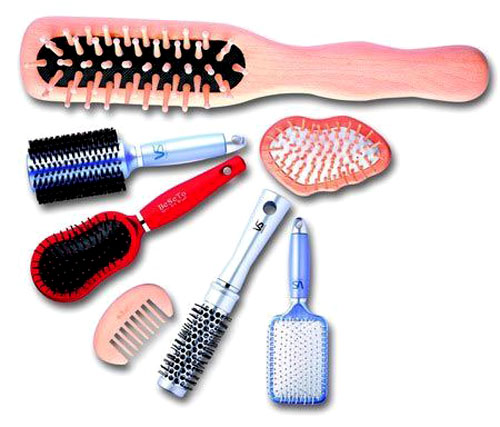 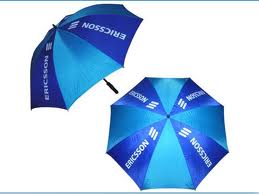 SỢI NI LÔNG
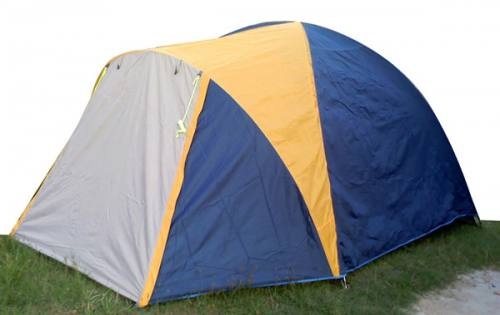 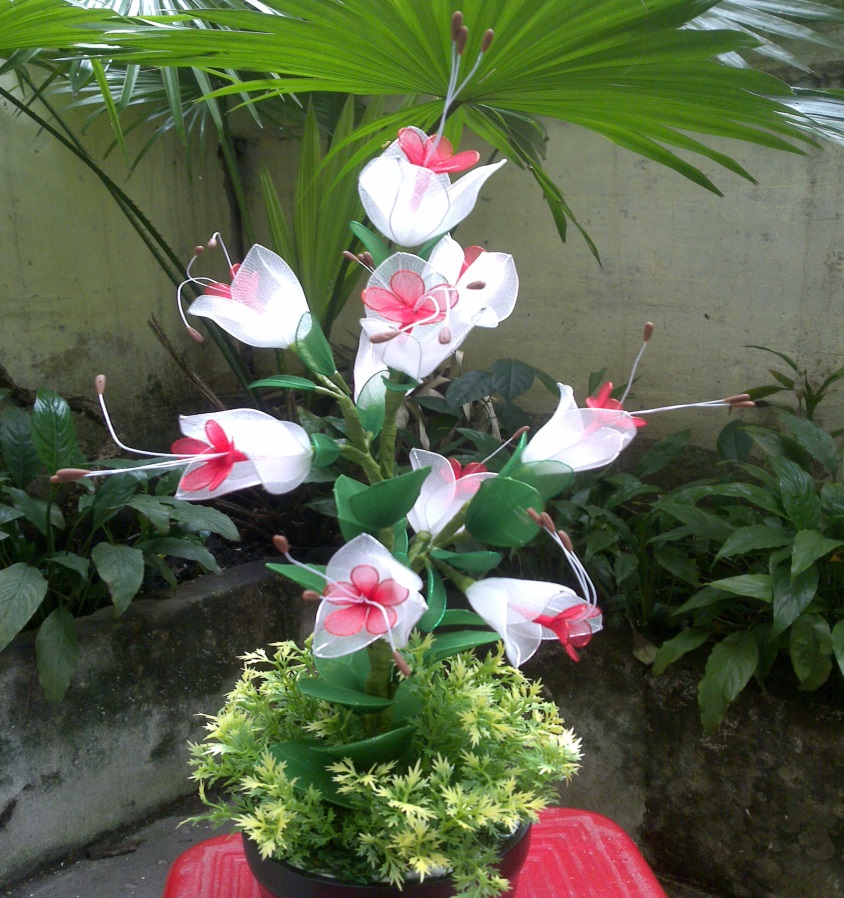